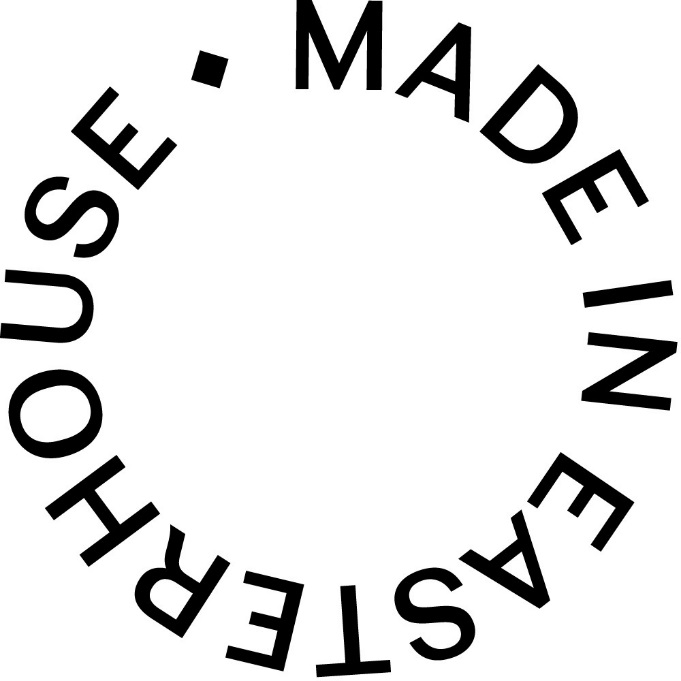 Jenny Crowe, Arts Managerjenny@platform-online.co.ukwww.platform-online.co.uk
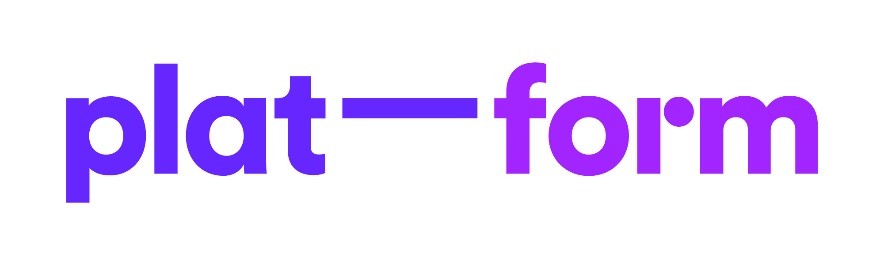 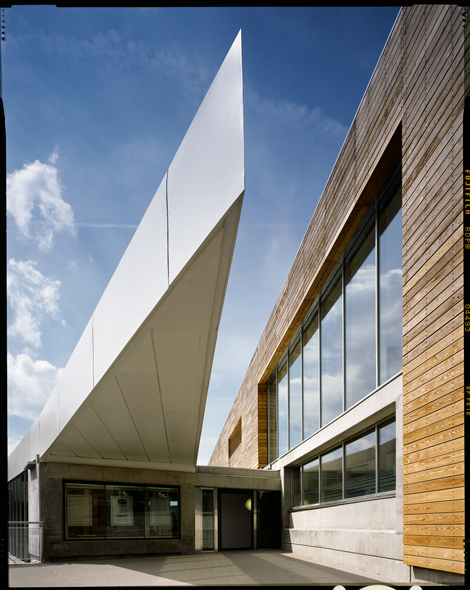 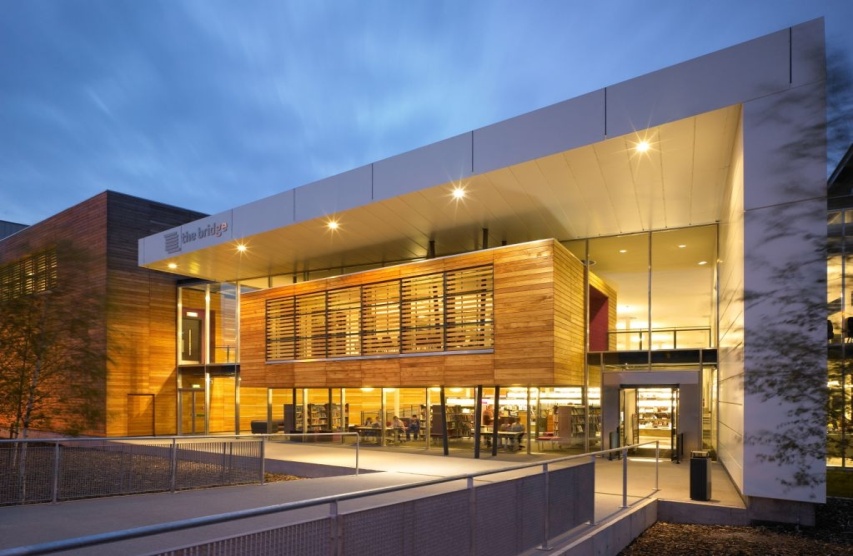 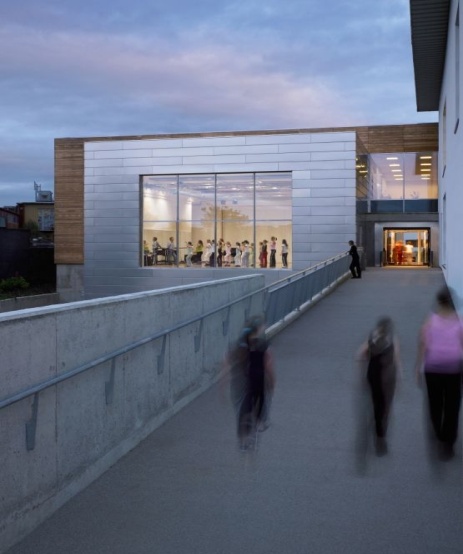 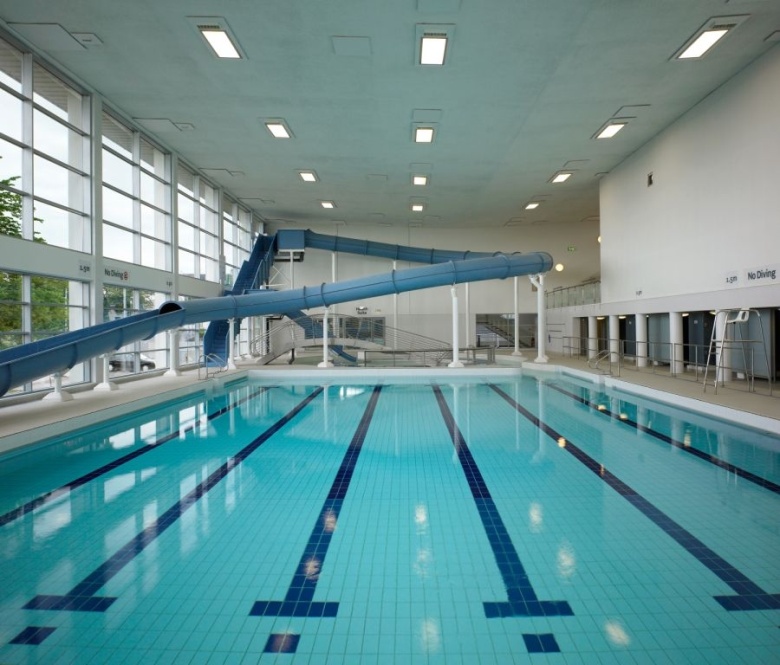 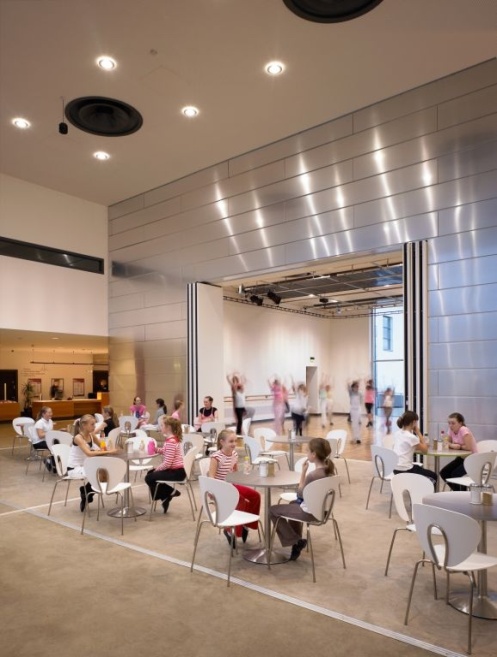 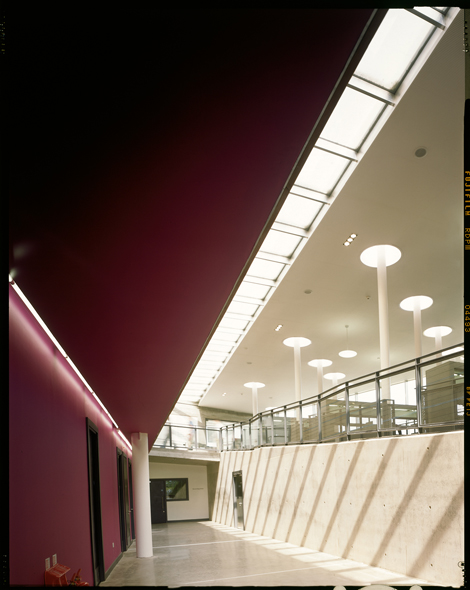 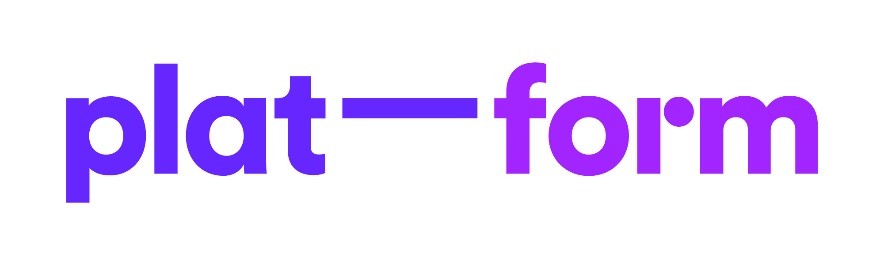 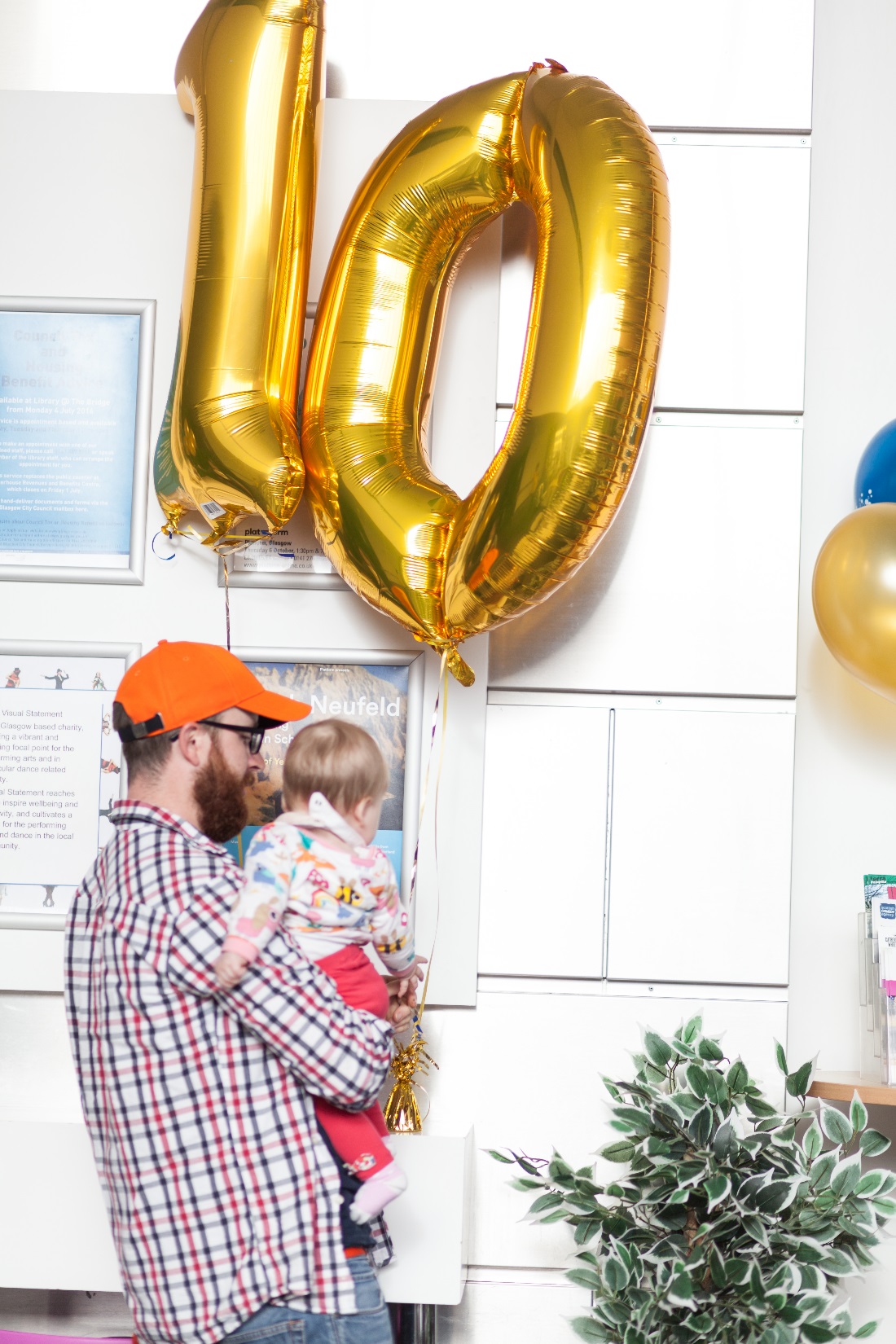 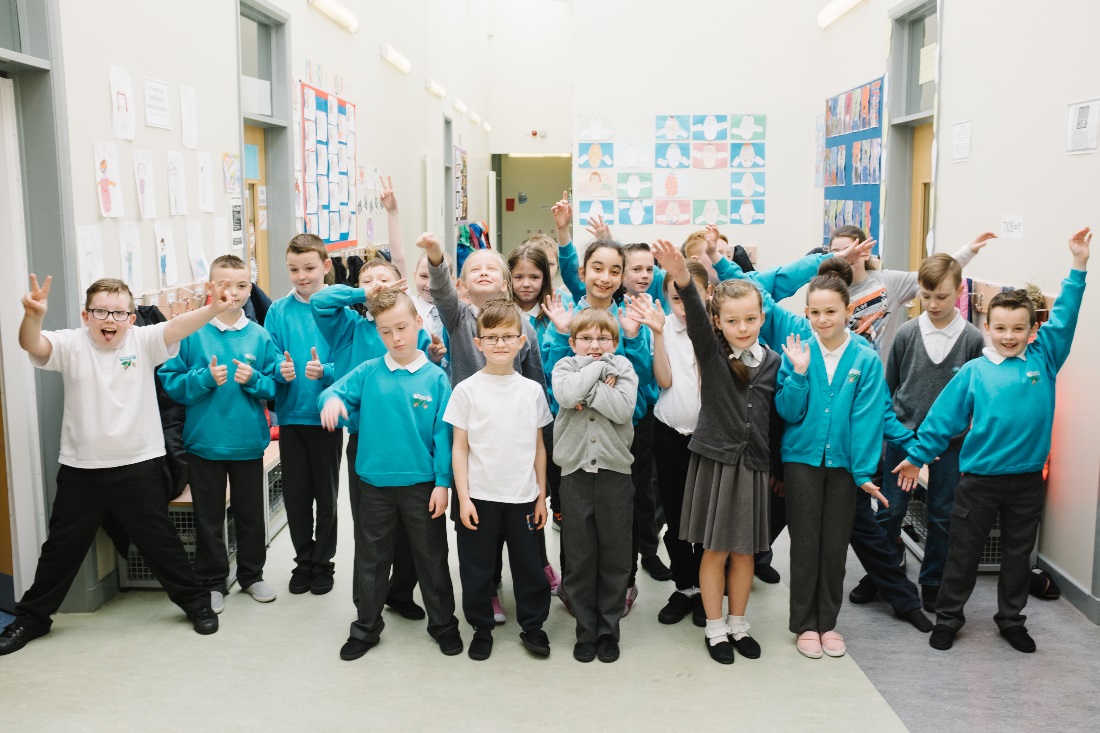 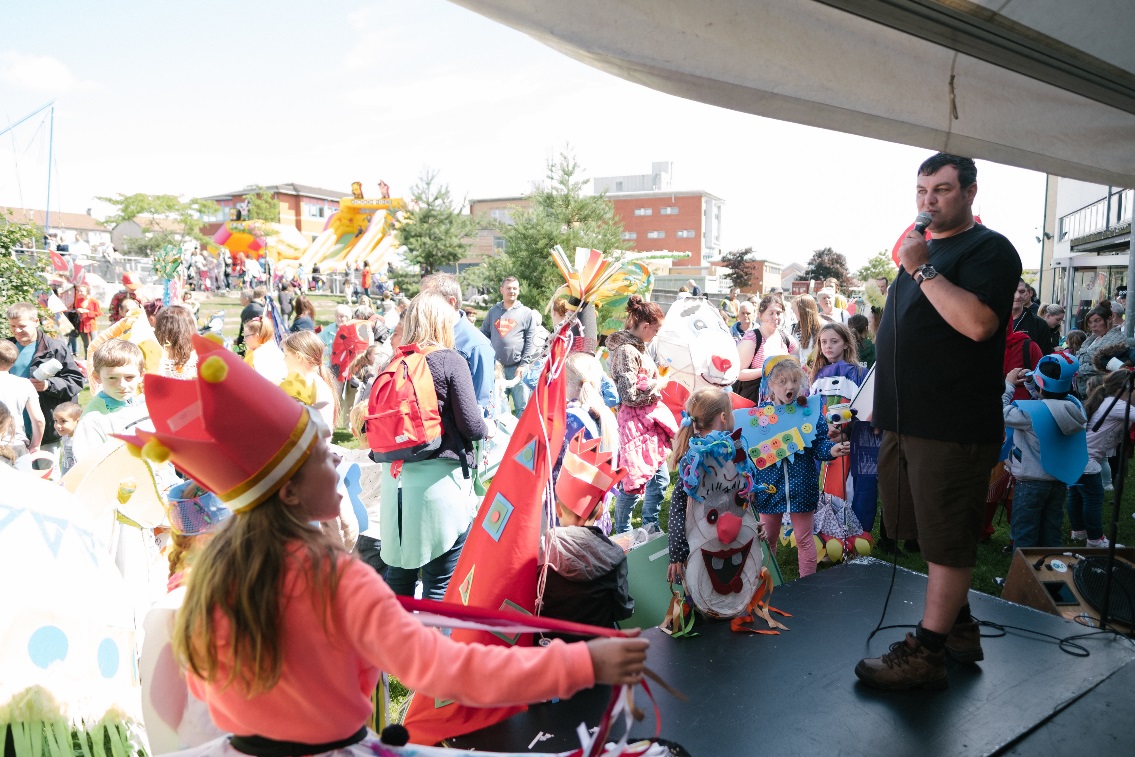 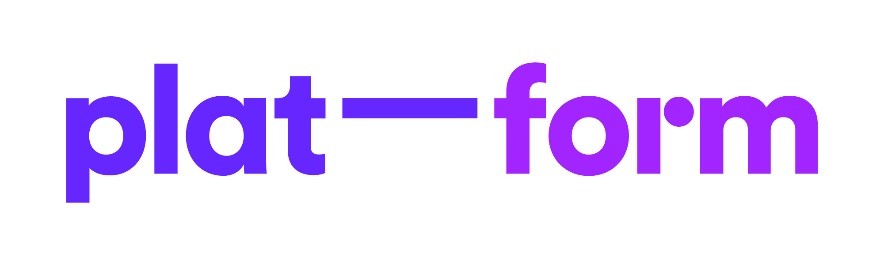 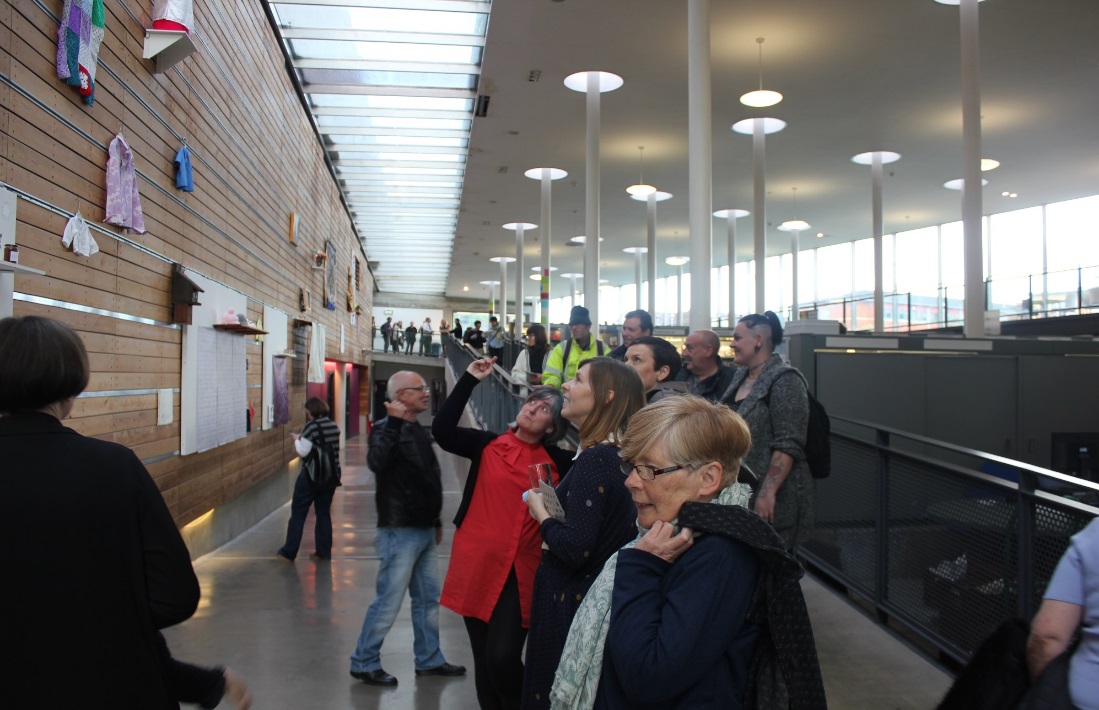 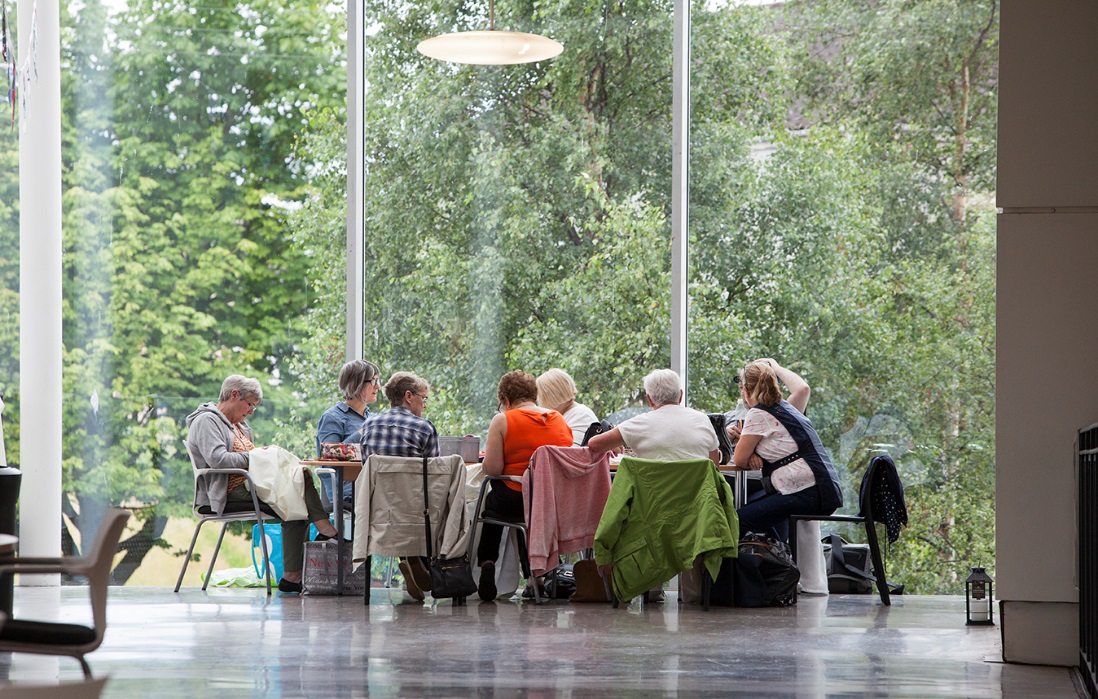 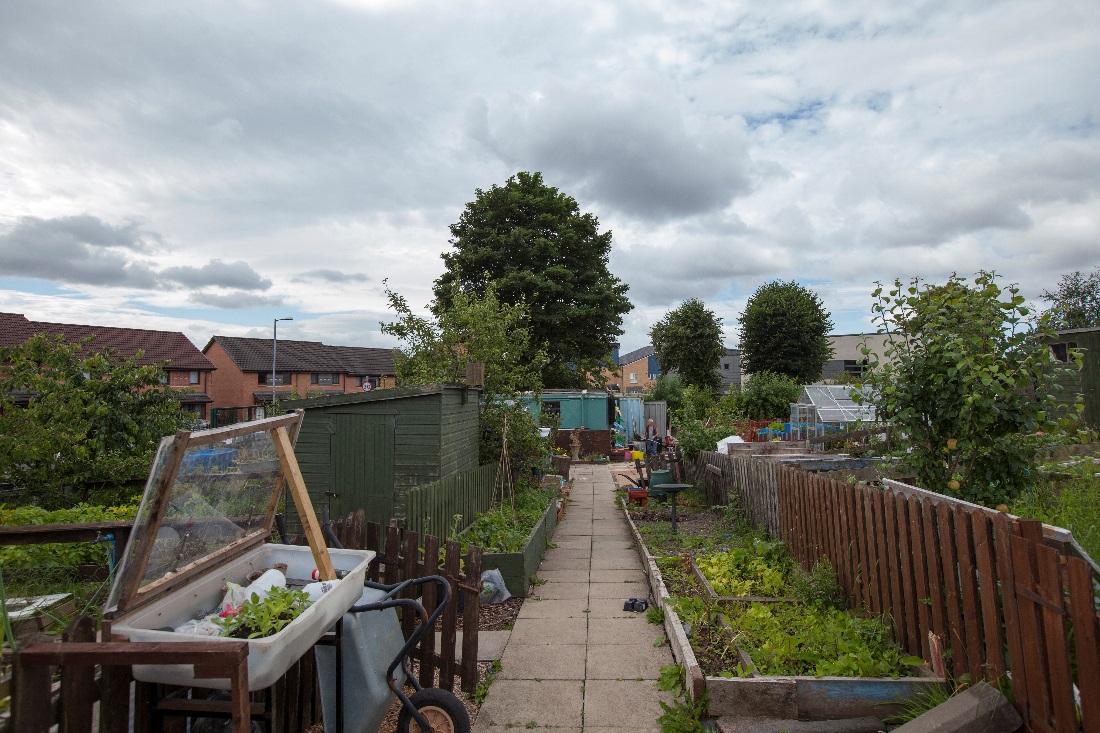 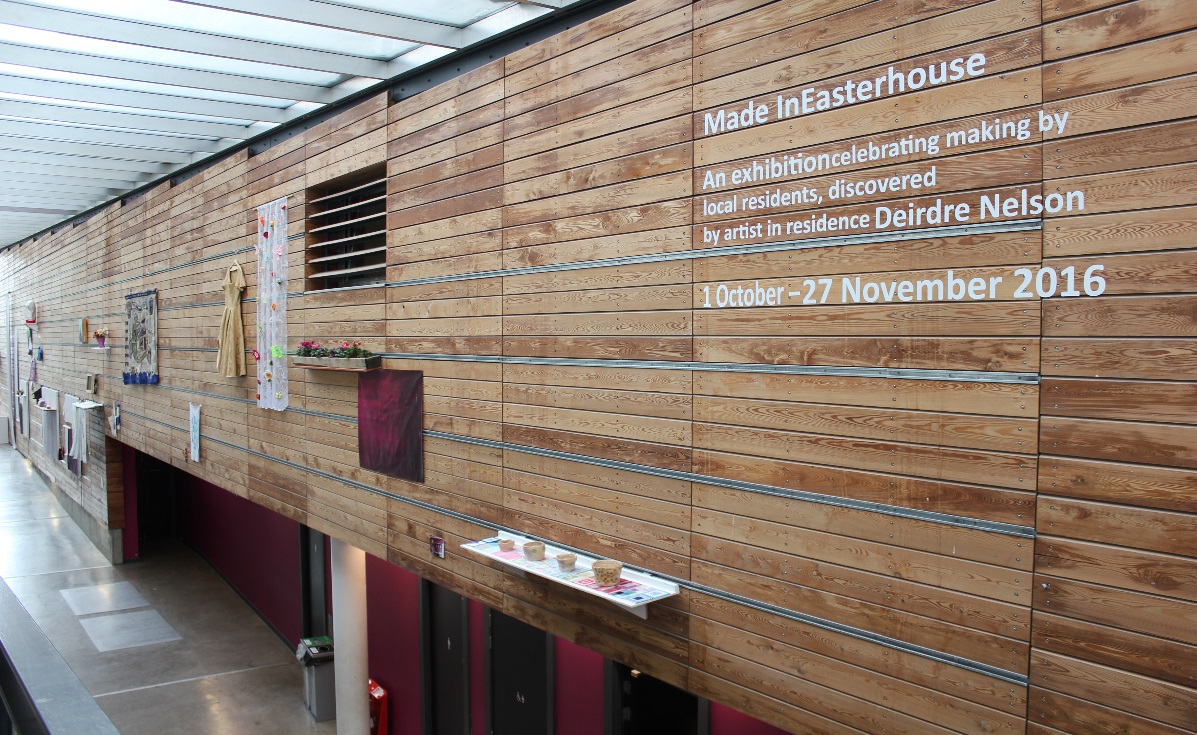 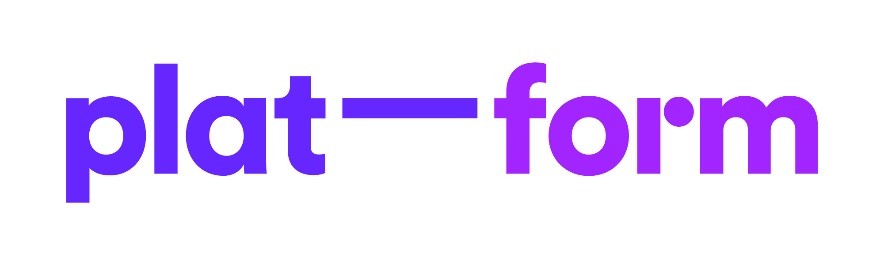 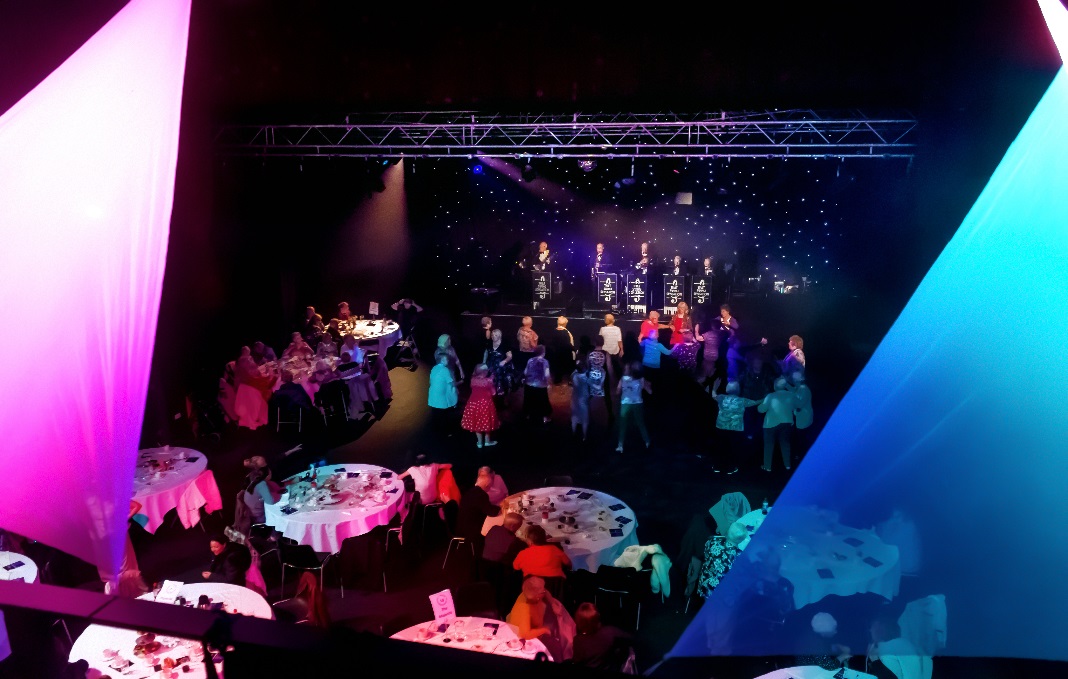 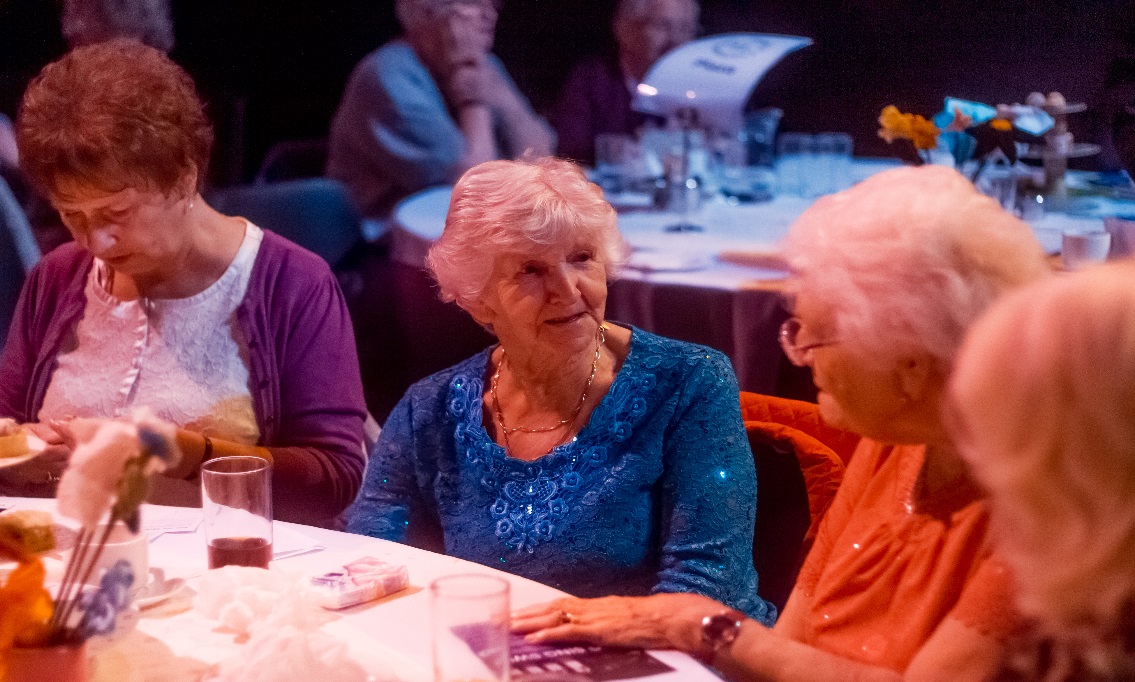 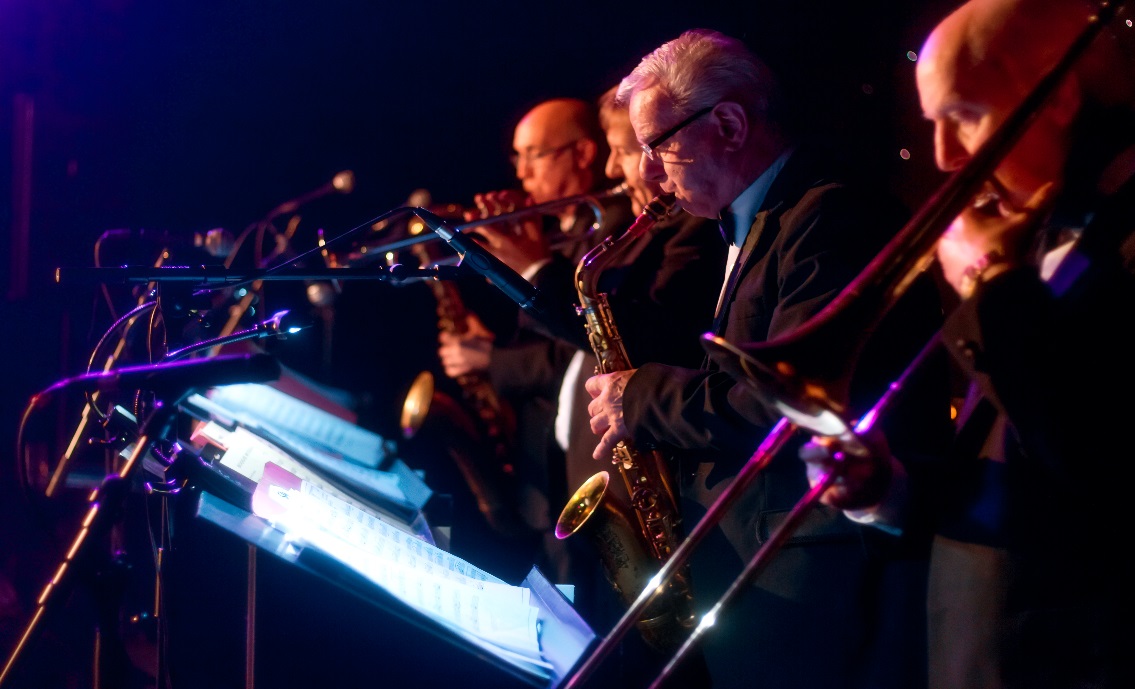 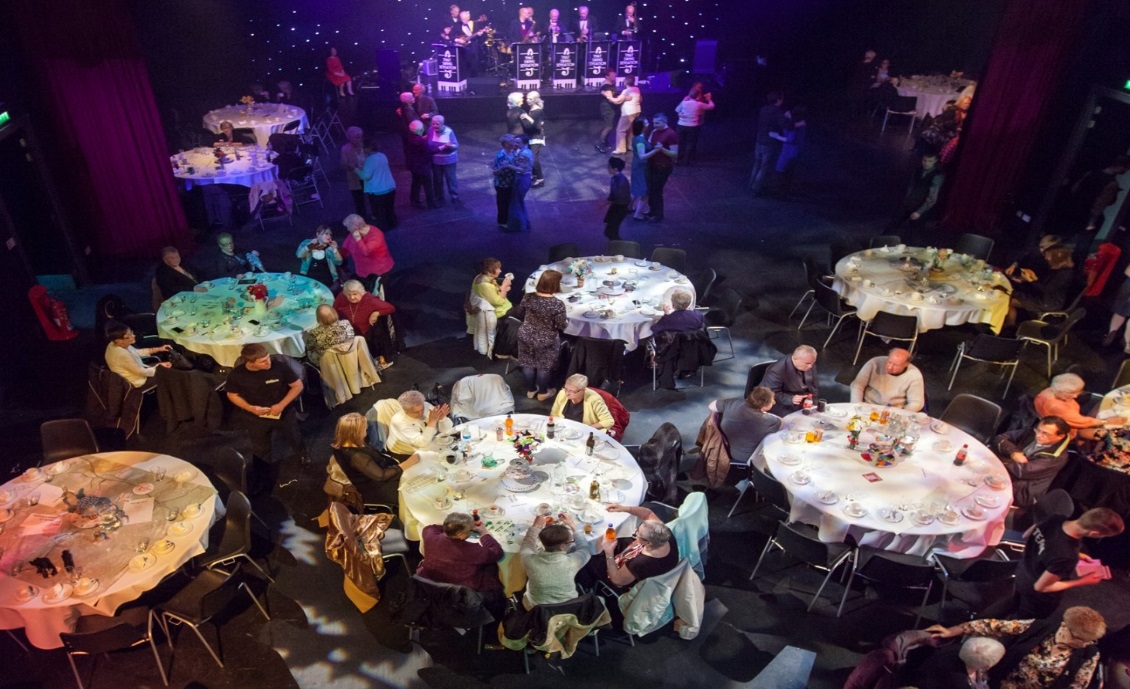 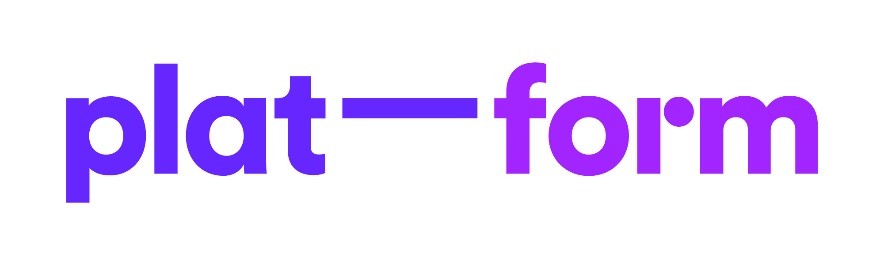 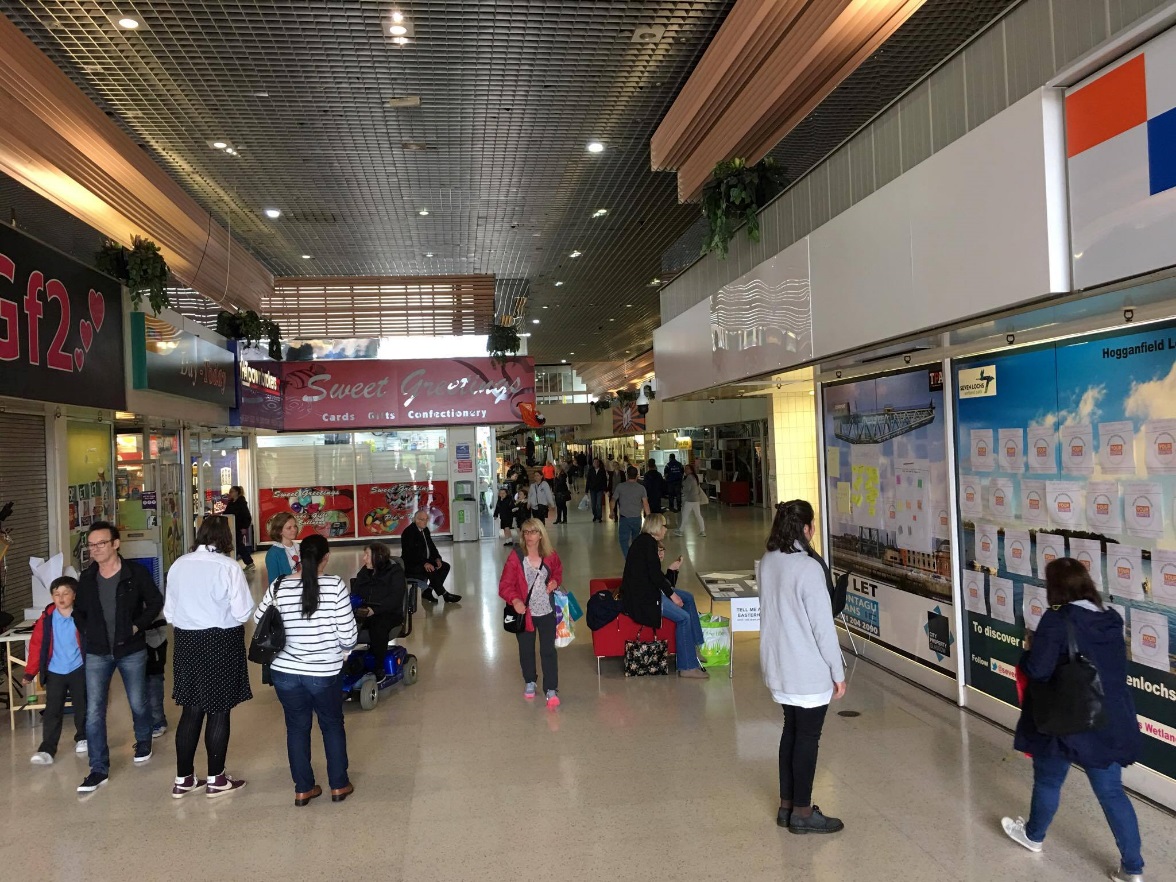 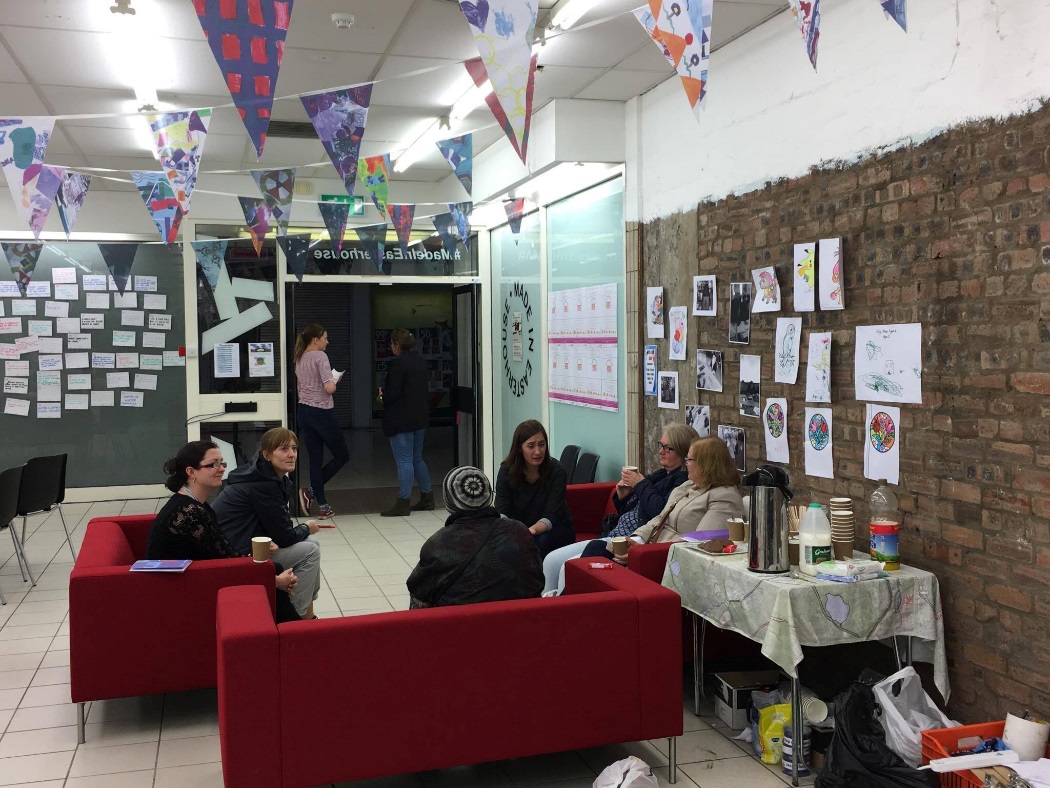 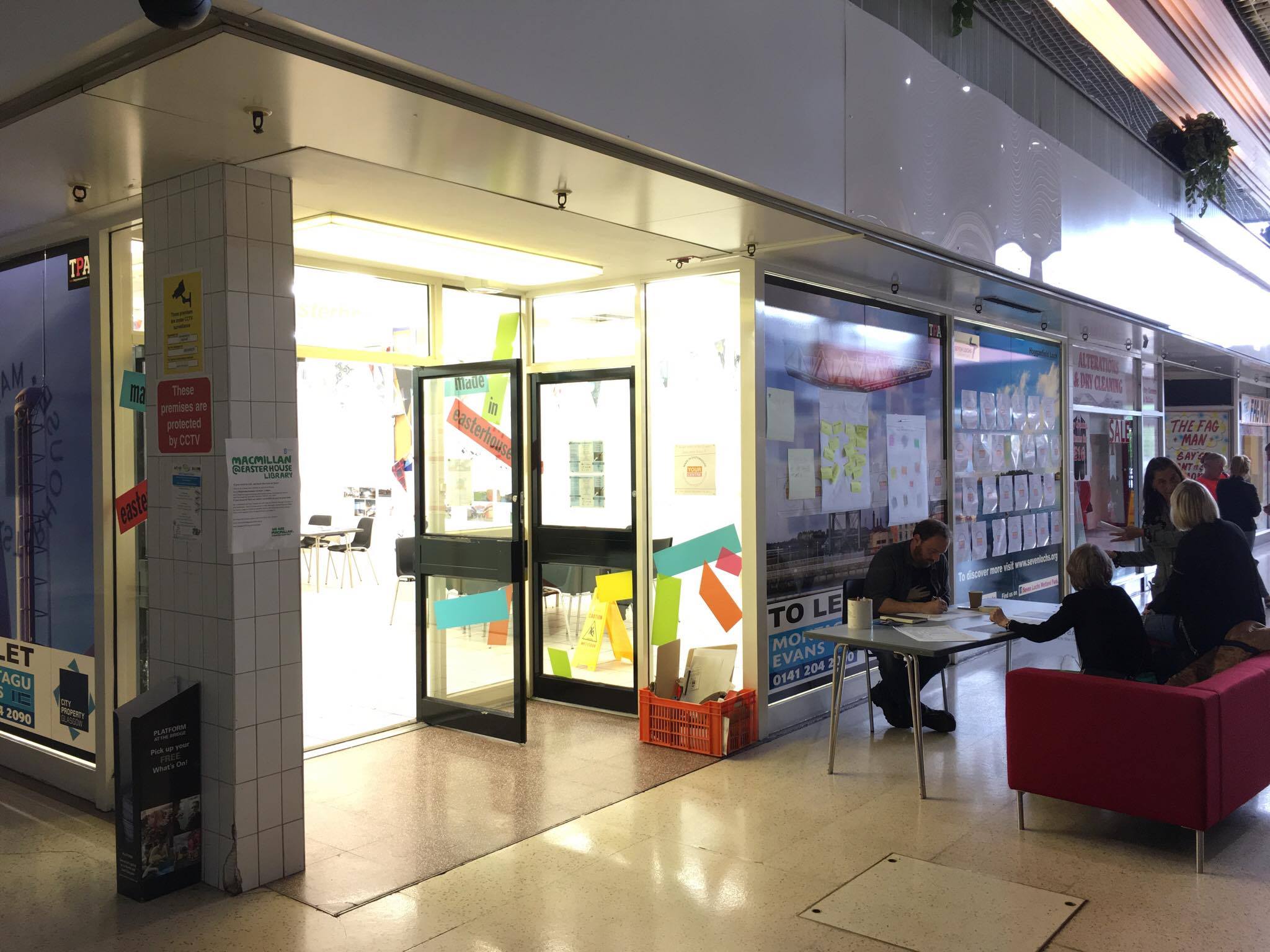 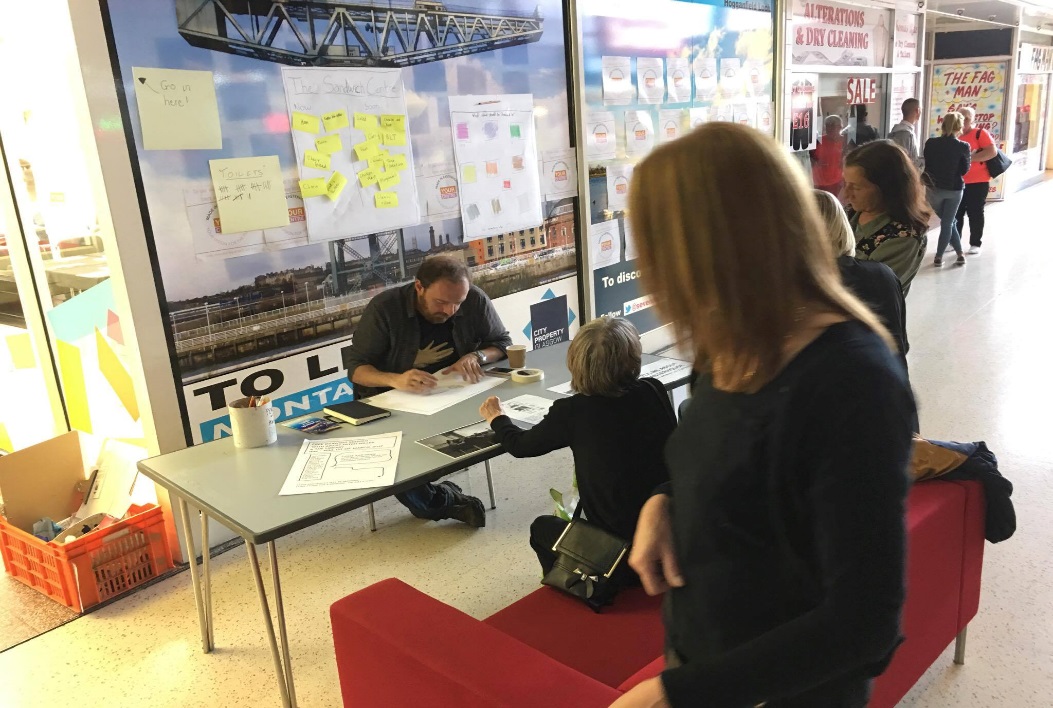 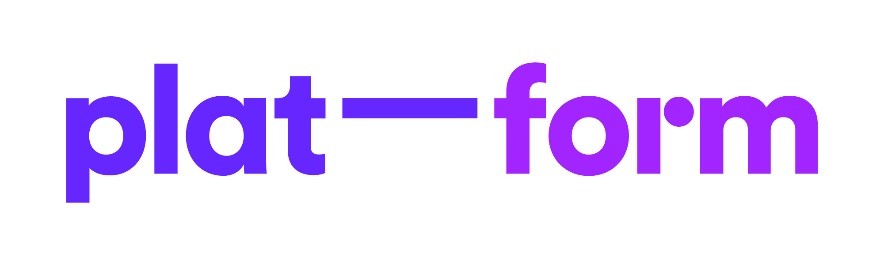 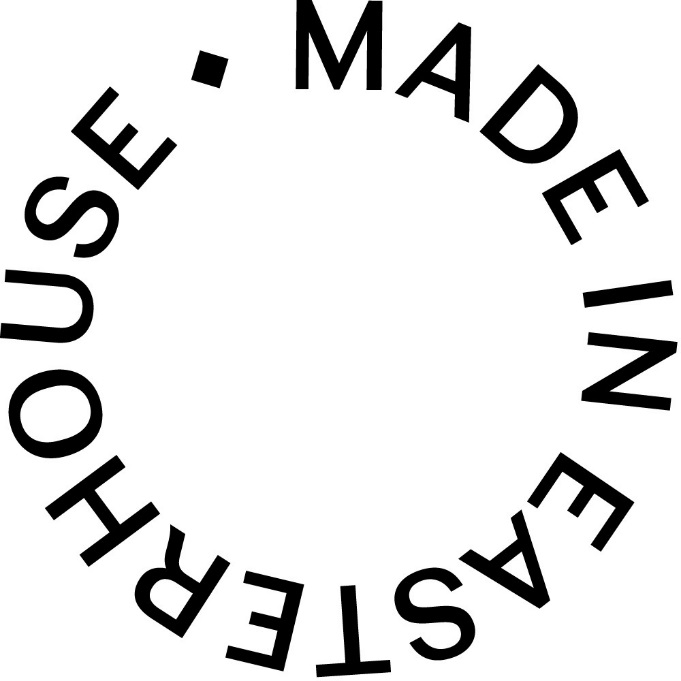 Jenny Crowe, Arts Managerjenny@platform-online.co.ukwww.platform-online.co.uk
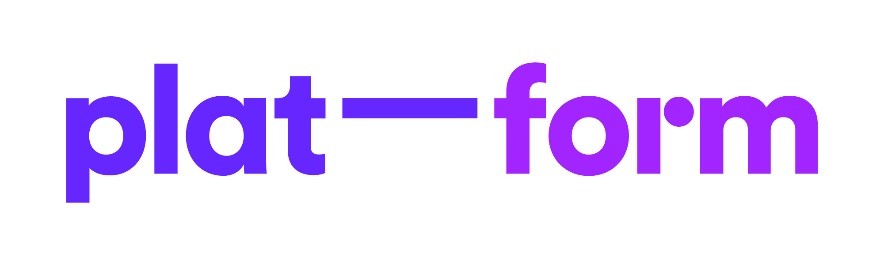